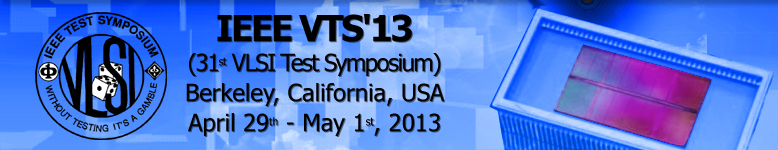 Finding Best Voltage and Frequency to Shorten Power Constrained Test Time
Praveen Venkataramani
               Suraj Sindia 
                            Vishwani D. Agrawal
4/29/2013
31st IEEE VLSI Test Symposium
1
Introduction
ATPG generated scan patterns produce more circuit activity than the functional patterns.
Scan test cause high power dissipation during scan shift and capture.
Power Constrained Test:
Limit the maximum power dissipation to stay within rated power for the device
Slow down the clock
Modify test vectors to reduce activity
Result: A general increase in test time
4/29/2013
31st  IEEE VLSI Test Symposium
2
Reducing Supply Voltage
Power reduces.
If power constrained, test clock may be speeded up to reduce test time.
Critical path delay increases.
Certain defects are more profound at low voltages.
Changes in critical paths possible.
4/29/2013
31st IEEE VLSI Test Symposium
3
Definitions
Power constraint
Maximum power dissipated by test is limited by the maximum allowable power.
Maximum activity test cycle determines the test clock frequency.
Structure constraint
Clock frequency is determined by the critical path delay.
Fastest test/functional clock period cannot be smaller than the critical path delay
Test at lower voltage tends to become structure constrained.
Slowing the clock to reduce power increases test time.
Speeding up the clock increase power.
4/29/2013
31st IEEE VLSI Test Symposium
4
Power and Structure Constrained Testing
11
Structure-constrained
operation
Power-constrained
operation
Power-constrained clock
Peak per vector
power of test
Clock frequency
Power
+Δf
PMAXfunc
Structure-constrained clock
Test clock
– ΔVDD
Nom. VDD
Opt. VDD
Voltage, VDD
From an ITC’12 Elevator Talk  Reduced Voltage Test Can be Faster!  by Vishwani Agrawal
4/29/2013
31st IEEE VLSI Test Symposium
5
Analysis of Power Constrained Test
* M. L. Bushnell and V. D. Agrawal, Essentials of Electronic Testing for Digital,
   Memory and Mixed-Signal VLSI Circuits, Springer, 2000, Chapter 14.
4/29/2013
31st IEEE VLSI Test Symposium
6
Analysis of Structure Constrained Test
* T. Sakurai and A. R. Newton, “A Simple MOSFET Model for Circuit Analysis,”
   IEEE Journal of Solid-State Circuits, Vol. 26, pp.122–131, Feb. 1991.
4/29/2013
31st IEEE VLSI Test Symposium
7
Assumptions
Critical path does not change as voltage is reduced; found valid for small voltage changes.
Threshold voltage remains constant.
4/29/2013
31st  IEEE VLSI Test Symposium
8
Optimum Test Time
4/29/2013
31st IEEE VLSI Test Symposium
9
Example - s298
4/29/2013
31st IEEE VLSI Test Symposium
10
Optimum Test Time Results
4/29/2013
31st IEEE VLSI Test Symposium
11
Conclusion
What we have achieved
Optimum test time for power constrained test
Optimum voltage and frequency for power constrained tests
Future explorations
Consideration of separate critical paths for scan and functional logic
Delay testing at reduced voltage
Adaptive dynamic power supply
Dynamic test frequency
4/29/2013
31st IEEE VLSI Test Symposium
12